College of Engineering | School of Electrical Engineering and Computer Science
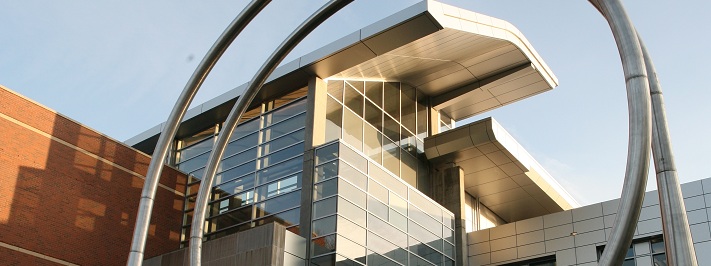 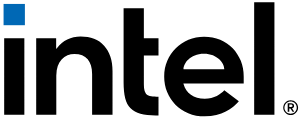 Info Sessions
Wants:                         1) Chemical Engineers 2) Chemistry               3) Materials Science   4) Other engineers                  5) Physics
Hosting Multiple Sessions
Jan. 17 @ 10 am-6 pm
Register on Handshake
1
College of Engineering | School of Electrical Engineering and Computer Science
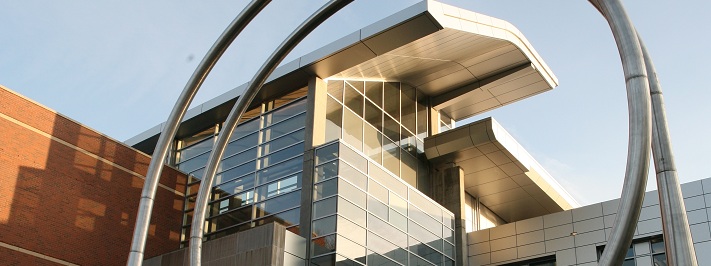 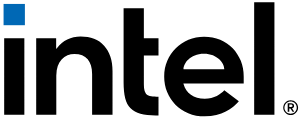 CBEE Club hosts
Jan. 11 @ 5:00 pm https://bit.ly/EECSWebWed 
Webinar Thursday – Live on Zoom
Wants to meet: Engineering + Chemistry + Physics
Register on Handshake.
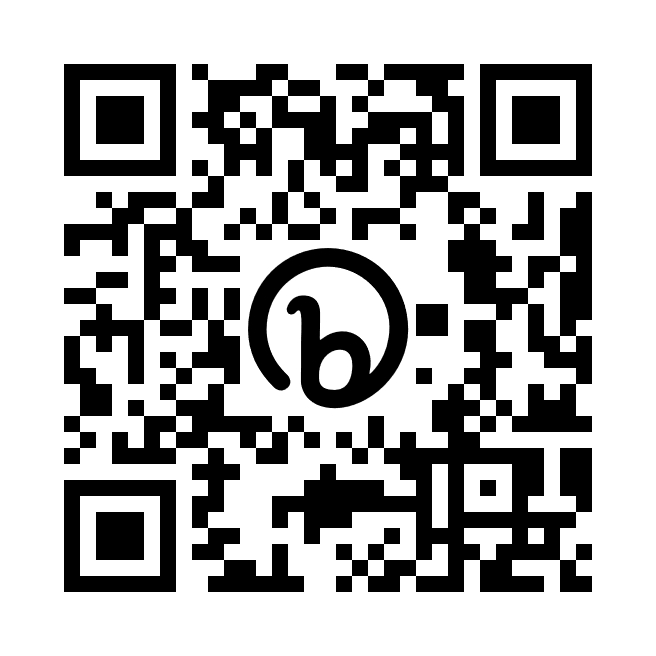